TOC
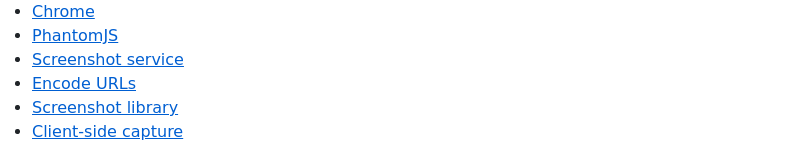 Example
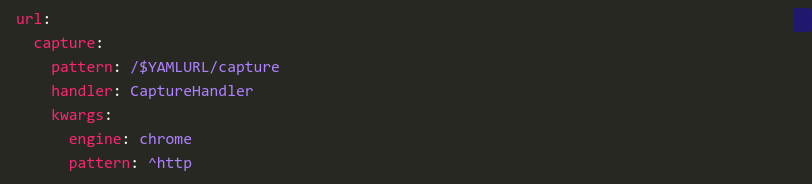